Unit 2
I'll help to clean up the city parks.
第1课时
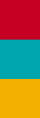 WWW.PPT818.COM
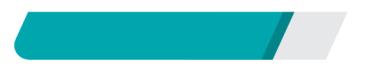 课内基础自测
Ⅰ.根据句意及汉语提示写出所缺的单词
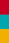 1．We went to the playground to ________ (欢呼) for the players. 
2．Being a ________(志愿者) is great! We can do our best to help 
      others.
3．Can't you see the ________ (标志)? It says “No smoking”.
cheer
volunteer
sign
4．Look! There is a ________ (通知) about the school trip. 
5．The old woman lived alone in the countryside, but she didn't feel ________ (寂寞的).
notice
lonely
Ⅱ.从方框中选出合适的短语，并用其适当形式填空
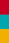 clean up, cheer up, give out, put off, come up with
1．I have some trouble with the new school. Can you __________ 
      some good ways to help me out?
2．We should____________ our classroom now. It's too dirty. 
3．Don't ____________ until tomorrow what can be done today.
come up with
clean up
put off
4．When Mr. Wang told us the good news, all of us____________. 　
5．Before climbing the mountain, our teacher ____________ 
       some bottles of water to us.
cheered up
gave out
Ⅲ.根据汉语意思完成句子
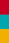 1．这是一个好主意，我将写下我们所有的想法。
       It is a good idea. I will ________ ________ all our ideas.
2．老师走进教室尽快地发下试卷。
       The teacher came into the classroom and __________ ______ 
       the exam papers as quickly as possible.
write            down
gave /handed      out
3．作为儿女，我们应该照顾我们自己的父母。
       As children, we should _____ ____/ _____ _____ our own parents.
4．他过去很胖，但是现在有点儿瘦。
       He _______ _______ _______ very fat, but now he is a little 
       thin.
5．怀特先生现在不在办公室。你可以稍后再给他打电话。
      Mr. White is not in the office now. You can _______ ________ 
      _______ again later.
care        for       look     after
used           to                 be
call            him
up
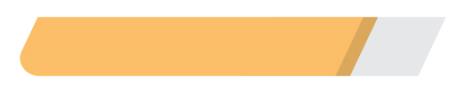 课后巩固提升
Ⅰ.单项填空
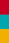 (　　)1.[2018·武威]Our city is cleaner than it ________ be.
                A．is used to   B．used to   C．uses to    D．is used
(　　)2.[2018·苏州]—Little Jenny looks unhappy today.
               —Don't worry. A box of chocolates will _____ her ______．
                A．give; up                            B．wake; up        
               C．cheer; up                          D．pick; up
B
C
(　　)3.Our school had to ________ the soccer games because of 
               the bad weather, which made the students frustrated.
               A．put on                             B．put in            
               C．put up                             D．put off
(　　)4.Jimmy fixed up the old bikes and ________ to the poor.
               A．gave them up                   B．gave away them
              C．gave them away                D．gave up them
D
C
(　　)5.The students from Sichuan University volunteered 
                ________ the kids.
                A．teach                            B．taught               
                C．to teach                        D．teaching
C
【解析】 volunteer to do sth.意为“自愿做某事”。
Ⅱ.补全对话
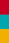 Wang Lin：Now we need to come up with a plan to tell people about the City Park Clean­Up Day.
Li Na：1.________ Let's have lunch first.
Li Ling：2.________ Clean­Up Day is only two weeks from now.
Zhang Hu：You're right, Li Ling. As we talk, I'll write down all our ideas. 3.________
Li Na：Um…well…we could put up signs.
D
A
C
Zhang Hu: 4.________
Li Ling：I'll hand out advertisements after school.
Wang Lin：OK. Great! 5.________
Zhang Hu：Hey, we're coming up with a lot of good ideas, aren't we?
B
E
Ⅲ.完形填空
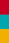 When Jack met Charles on the street, Charles was asking for money to help save his dog Big. Big was very __1__. Doctors told Charles that he could let Big die, __2__ he had to pay $2，000 for Big's operation(手术). Charles couldn't lose Big. Big is __3__ to him, but he __4__ afford(负担得起) the oper­ation. Charles, however, was not ready to __5__ Big, and he wanted to do something to save Big's life.
Jack is a __6__ for an animal charity. He sent the story and a photo of Charles and Big on the Internet, and he asked people to __7__ money for Big. __8__ a short time, dog lovers collected enough money. And Big __9__ had the operation. The doctor said Big would get well in several weeks. Everyone was excited to hear the __10__， especially(尤其是) Charles. He said he would take good care of Big and he wanted to be a volunteer, too.
(　　)1.A.sick           B．strong        C．clever           D．good


(　　)2.A.if               B．or                C．so                 D．because
(　　)3.A.nothing    B．anything     C．everything   D．something

(　　)4.A.needn't     B．mustn't       C．couldn't       D．shouldn't
A
【解析】根据上文“Charles was asking for money to help save his dog Big”可知Big生病了，故选A。
B
C
【解析】根据上文“Charles不能失去Big”可知选C。
C
【解析】 afford 常与can't, couldn't连用，意为“负担不起”。
(　　)5.A.give away  B．give up       C．give off        D．give out
(　　)6.A.doctor        B．manager    C．volunteer     D．worker
(　　)7.A.borrow      B．lend             C．raise            D．get

(　　)8.A.At              B．In                C．Before          D．On

(　　)9.A.soon          B．just              C．even             D．always
(　　)10.A.advice     B．plan             C．idea             D．news
B
C
C
【解析】 raise money意为“筹钱”。
B
【解析】 “in＋一段时间”意为“一段时间之后”，故选B。
A
D
Ⅳ.任务型阅读
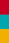 Each nation has many people who help to take care of others. For example, some high school and college students in the USA often spend many hours as volunteers in the hospitals, orphanages(孤儿院)or old people's homes. They read books to the people or they just visit them and play games with them or listen to their problems.
Other young volunteers go and work in the homes of people who are sick or old. They paint, clean up or repair their houses, do their shopping or mow(割，修剪) their lawns. For boys who no longer have fathers, there is an organization called “Big Brothers”. College students and some other men take these boys to play baseball games and help them get to know things that boys usually learn from their fathers.
Each city has a number of clubs where boys and girls can go to play games. Some of these clubs show films or organize short trips to the mountains or some places of interest. Most of these clubs use a lot of high school and college students as volunteers because they are young enough to know the problems and needs of young boys and girls.
       Volunteers believe that some of the happiest people in the world are those who help to bring happiness to others.
根据短文内容，判断正(T)误(F)。
(　　)1.In America, it takes most of high school and college students little time to be volunteers in hospitals, orphanages or rest homes.
(　　)2.Some young volunteers can go and play in the homes of 
              people who are sick or old.
F
F
(　　)3.If a boy has no father, he can get to know things that boys 
usually learn from their fathers in an organization called “Big Brothers”．
(　　)4.Most of the clubs don't like to use the high school and college students as volunteers because they're too young to remember anything.
(　　)5.If you bring happiness to others, you will feel happy too.
T
F
T